The paperclip game
A paperclip
INSTRUCTIONS
Find a partner and ask him questions. Your goal is to make him / her say ‘yes’ or ‘no’.
If your partner says ‘yes’ or ‘no’, he has to give you a paperclip.
At the end of the game, we count the number of paperclips everybody has.
Paperclips! Precious paperclips!
Don’t say ‘yes’ or ‘no’
Don’t use the school language
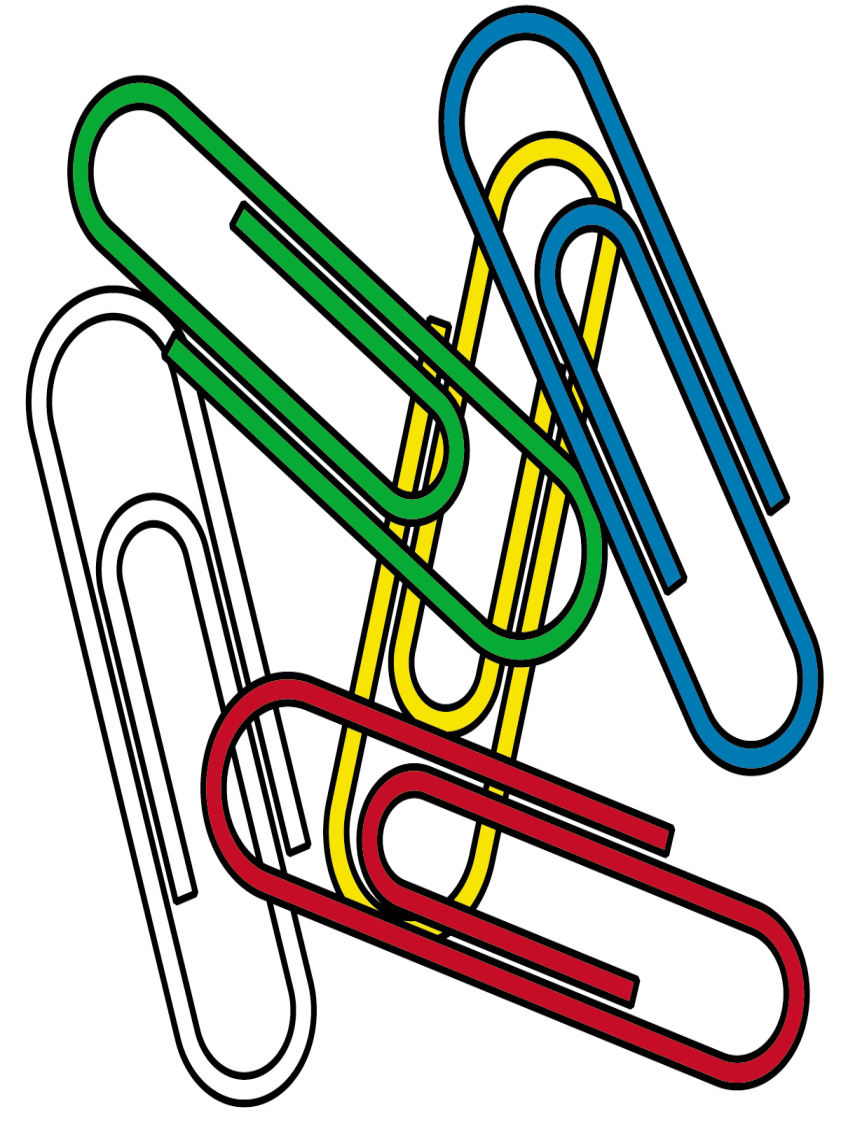